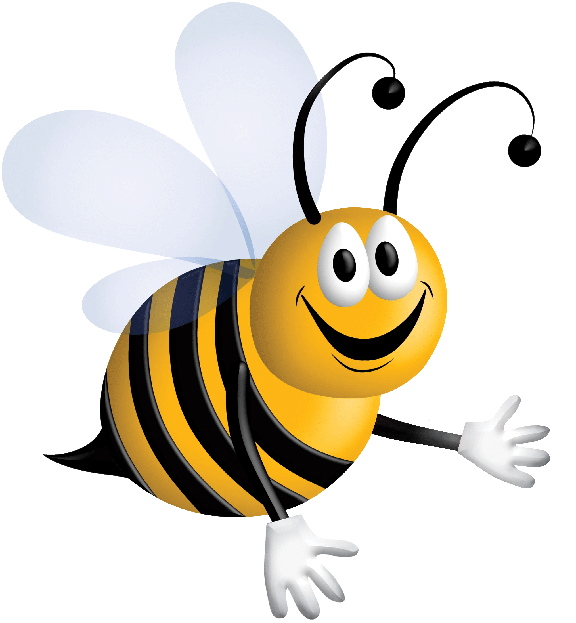 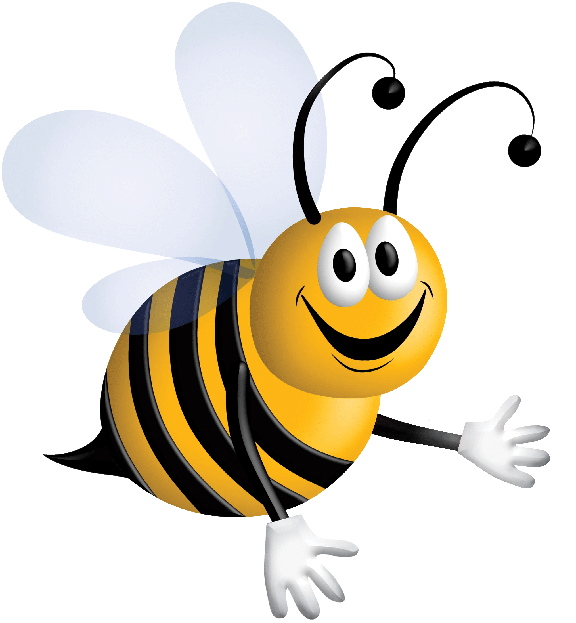 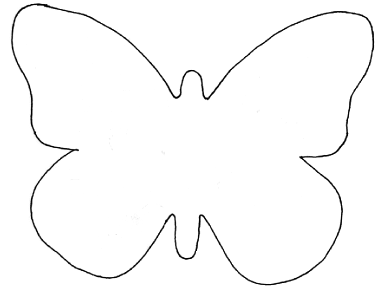 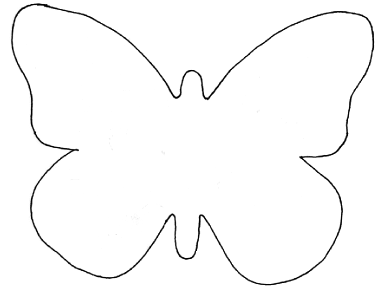 באהבה
באהבה
שנהיה לראש ולא לזנב,
שלא נריב ושרק נאהב,
שיום יום יהיה כמו חג,
ושתהיו מאושרים עד הגג
שנהיה לראש ולא לזנב,
שלא נריב ושרק נאהב,
שיום יום יהיה כמו חג,
ושתהיו מאושרים עד הגג
שתהיה לכם שנה מתוקה מדבש,ובחיוך תתחילו כל יום חדש,
שנה טובה והרבה נחת,
שפשוט תהיה שנה מוצלחת.
שתהיה לכם שנה מתוקה מדבש,ובחיוך תתחילו כל יום חדש,
שנה טובה והרבה נחת,
שפשוט תהיה שנה מוצלחת.
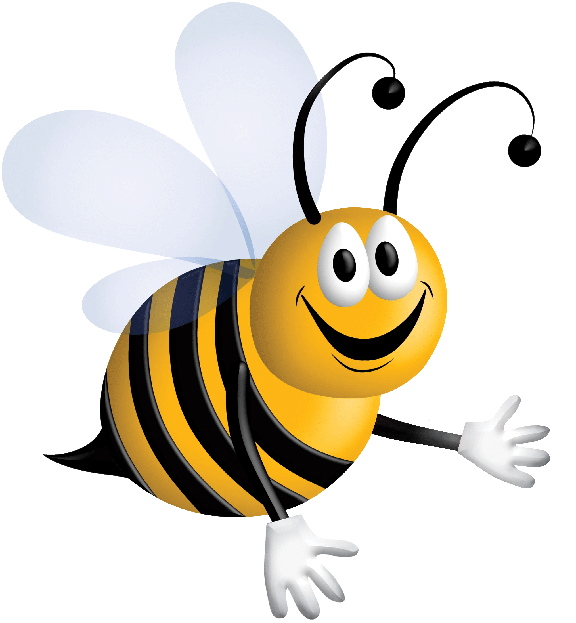 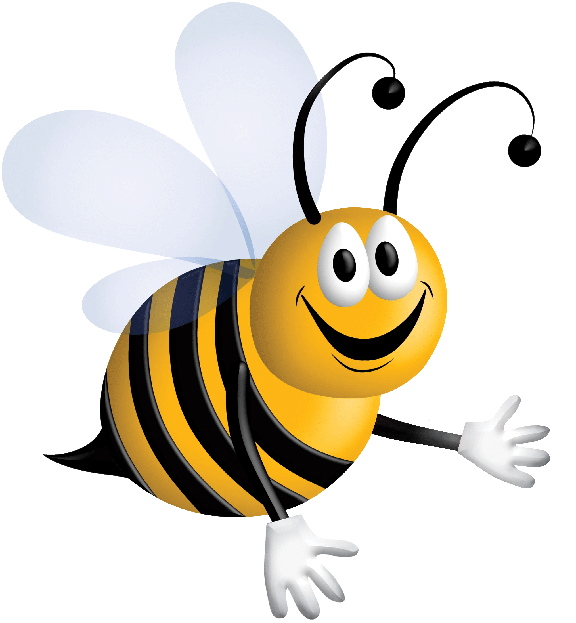 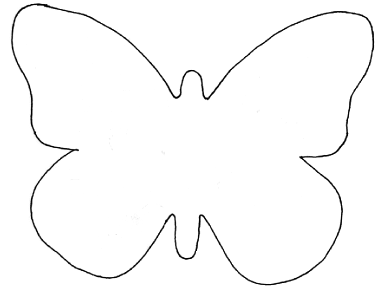 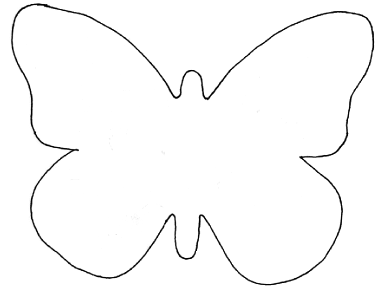 באהבה
באהבה
שנהיה לראש ולא לזנב,
שלא נריב ושרק נאהב,
שיום יום יהיה כמו חג,
ושתהיו מאושרים עד הגג
שנהיה לראש ולא לזנב,
שלא נריב ושרק נאהב,
שיום יום יהיה כמו חג,
ושתהיו מאושרים עד הגג
שתהיה לכם שנה מתוקה מדבש,ובחיוך תתחילו כל יום חדש,
שנה טובה והרבה נחת,
שפשוט תהיה שנה מוצלחת.
שתהיה לכם שנה מתוקה מדבש,ובחיוך תתחילו כל יום חדש,
שנה טובה והרבה נחת,
שפשוט תהיה שנה מוצלחת.